Роль преподобного Сергия в становлении государства Российского
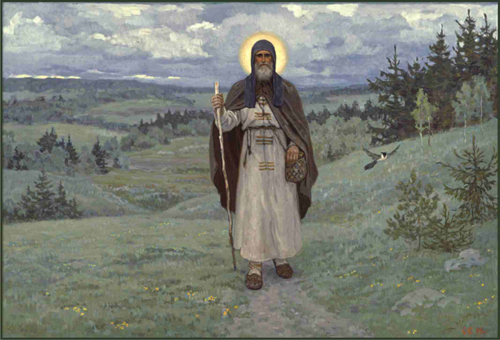 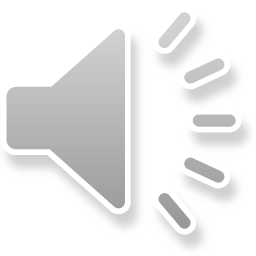 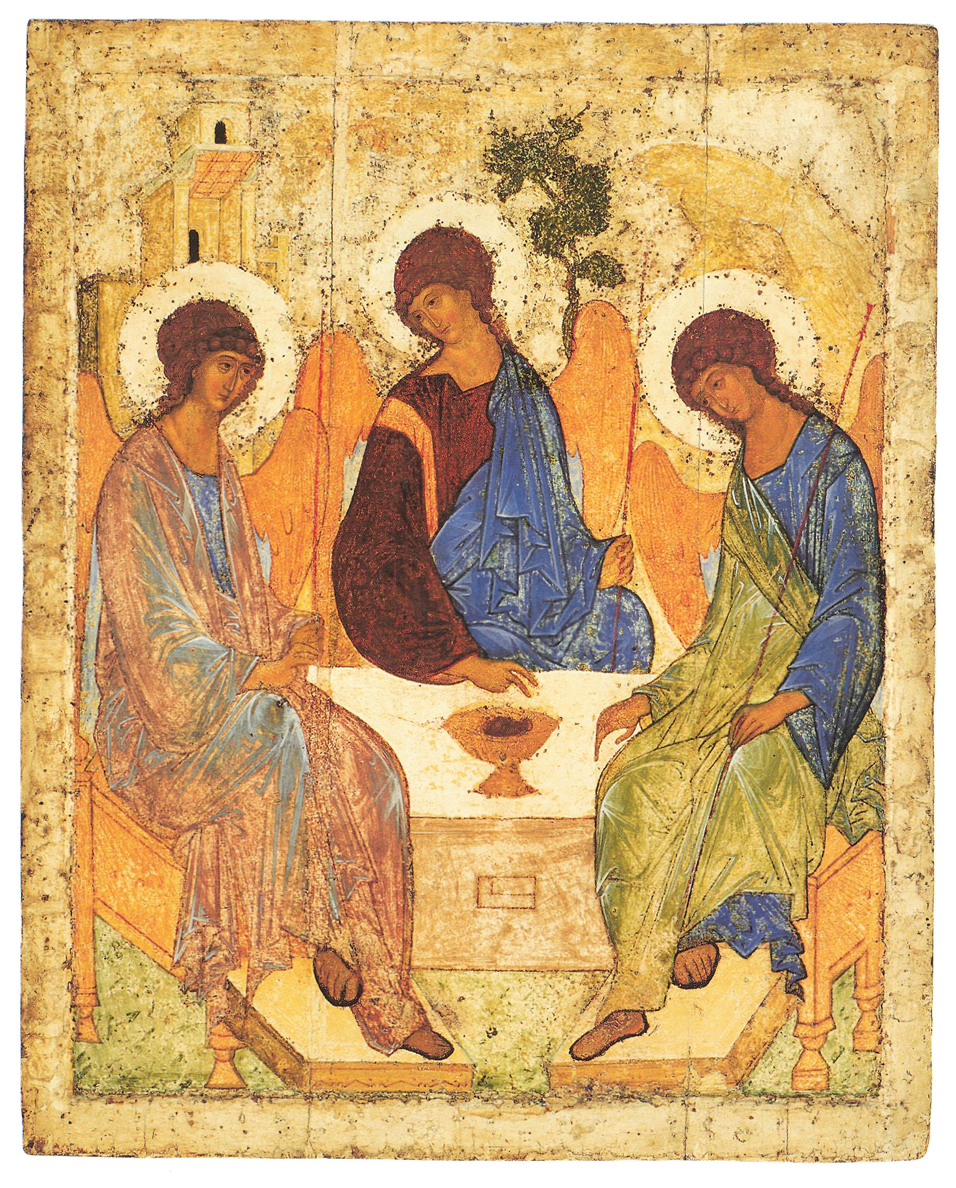 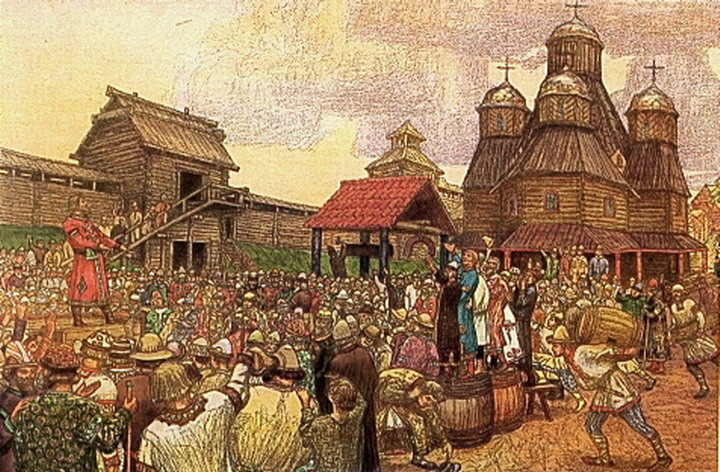 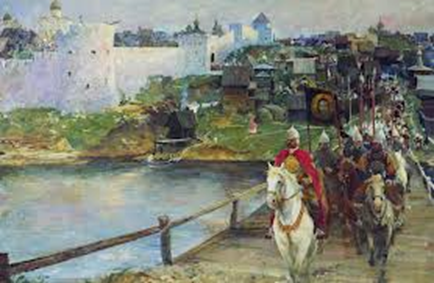 Главным духовным подвигом преподобного Сергия явился его огромный вклад в объединение враждующих земель и племен в прообраз единого народа.
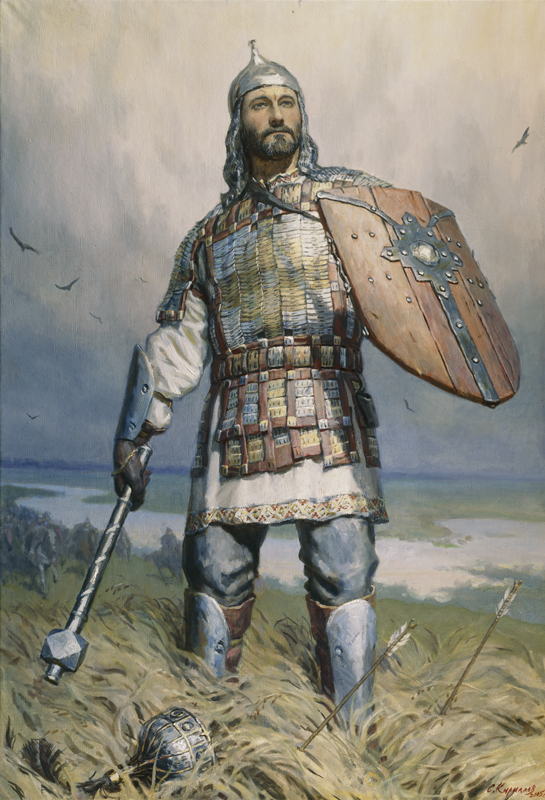 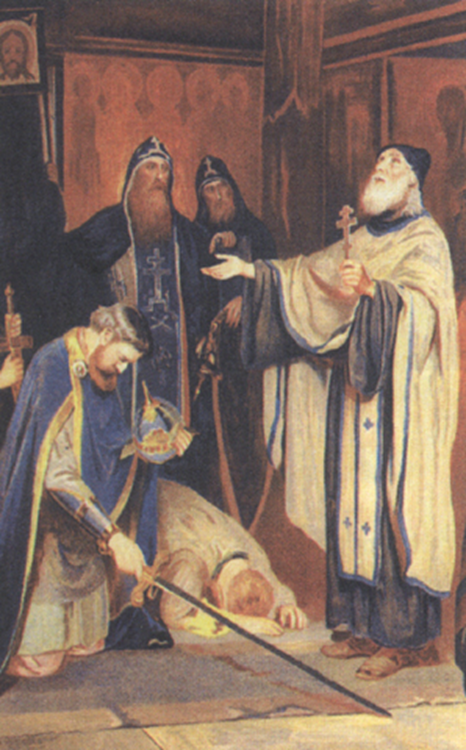 Сергий «тихими и кроткими словами» мог действовать на самые загрубелые и ожесточённые сердца. Московские государи считали Дмитрия Донского своим небесным покровителем и заступником. А к образу Сергия обращались в тяжелые для России времена.
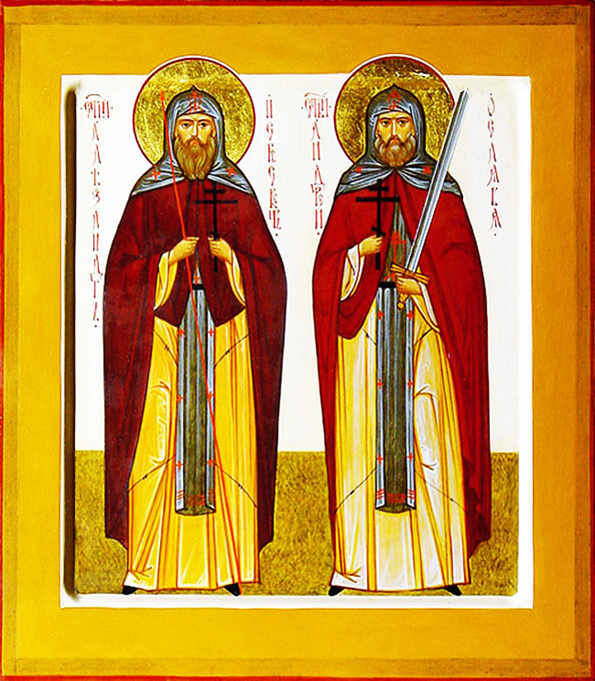 Дмитрий Донской отправляясь на эту битву, поехал к Сергию, чтобы помолиться с ним и получить от него благословение. Сергий предрёк ему победу и спасение от смерти и,
 отправил с ним двух иноков
Пересвета и Осляби.
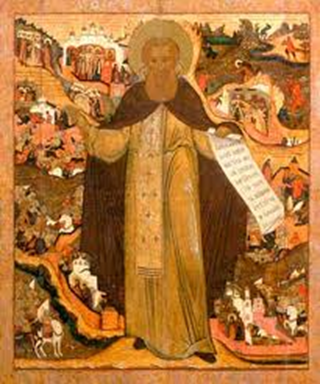 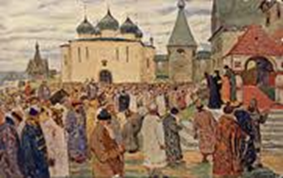 После Куликовской битвы великий князь стал относиться ещё с большим благоговением к радонежскому игумену…
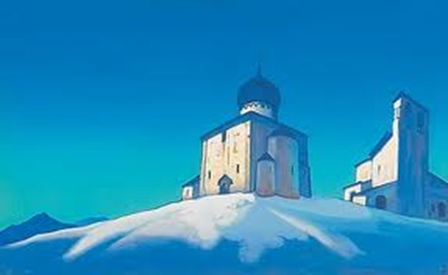 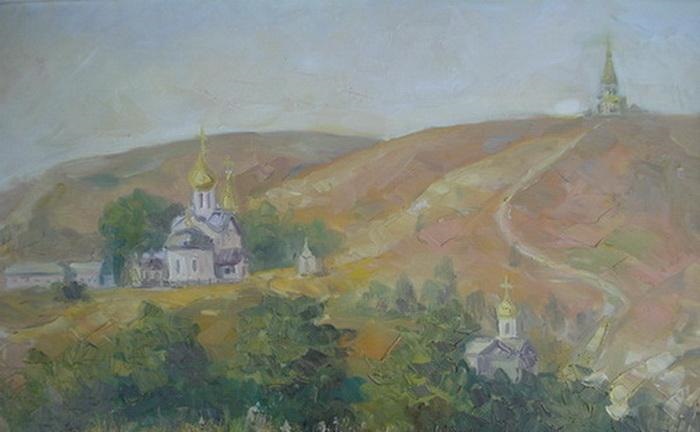 Кроме Троице-Сергиева монастыря, Сергий основал ещё несколько монастырей
во все эти обители он поставил настоятелями своих учеников.
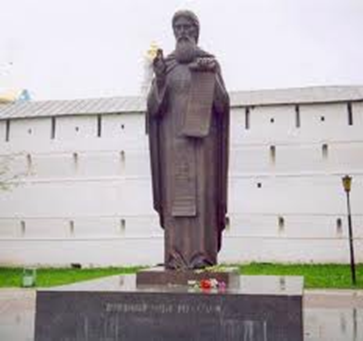 В 2014 году в России будет широко отмечаться юбилей Преподобного Сергия Радонежского — событие общегосударственного значения, соответствующего масштабу этой личности и ее роли в судьбе нашей страны.